EWH Project: Liquid Medication Delivery System
Team Members:
Allison McArton
Angwei Law
Jonathan Meyer
Grant Smith
Padraic Casserly

Advisor: Dr. John G. Webster, Ph.D.
Client: Engineering World Health
Background
2.1 million children are affected by HIV
Boehring Ingelheim developed anti-transmission drug: nevirapine
Packets of  the drug are given to expectant HIV+ mothers
Pharmacies need a way to accurately dispense the medication into packets
Problem Statement
Liquid medication bottle-top dispenser
Sterilely deliver fixed doses of liquid nevirapine into foil packages
Design Specifications
Dispense 0.6mL (± 0.05mL) of medicine
Accurately deliver 400 doses; operable for 6 months
Seal medicine bottle and prevent contamination
Cost less than $2.00
Previous Work
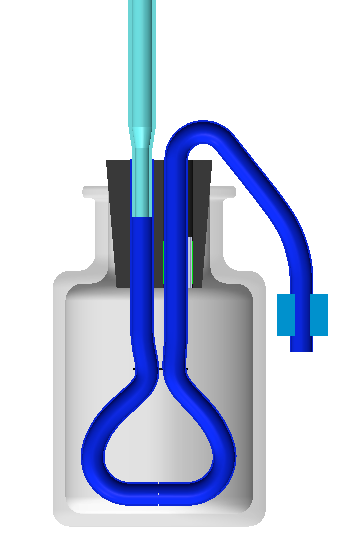 Based on fluid resistance

Requires precise manufacturing

Not tested with viscous fluid
(Feest, Maharaj, Mogen, Cira, 2008)
Design 1: Horizontal Syringe
Pros
Cons
Simple to sterilize
Must flip upside down to use
Requires manufacturing
Viscous liquid may reduce accuracy
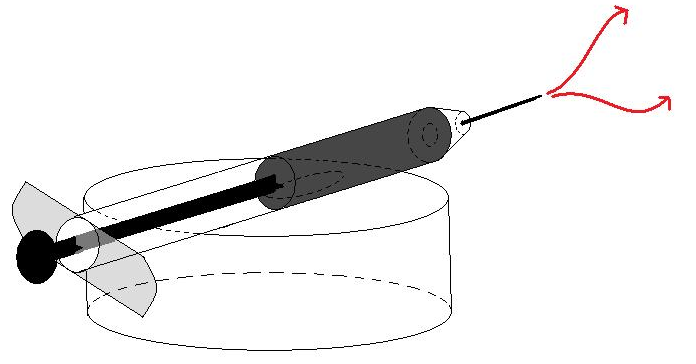 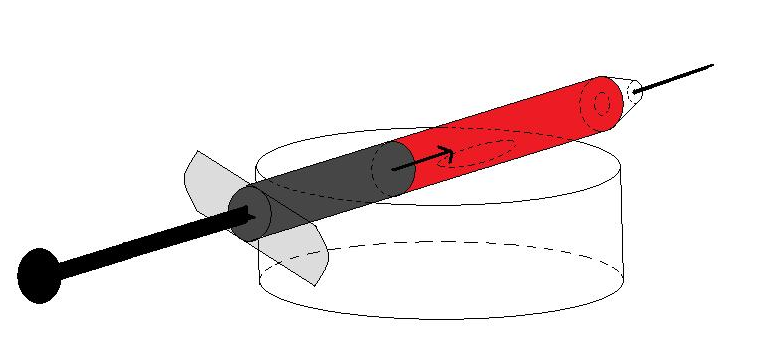 Design 2: The Straw Design
Pros
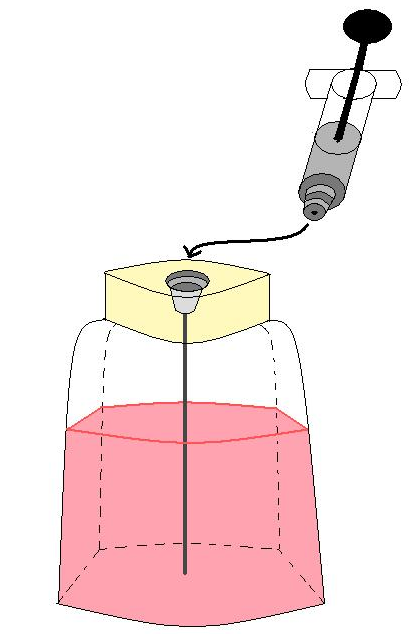 Accurate and reliable
Minimal viscosity concerns
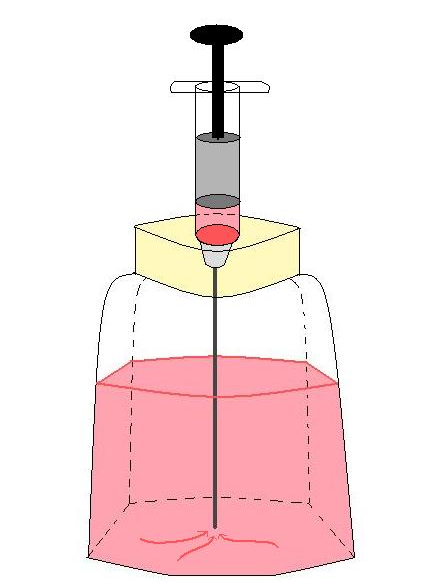 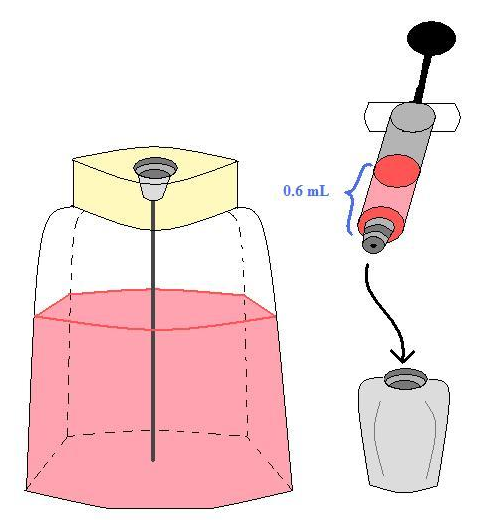 Cons
Multi-step process
Requires manufacturing
Sterility concerns
Design 3: Two One-way Valves
Pros
Cons
Simple to manufacture
Valves may be expensive
Independent of viscosity
Can be simplified for local manufacture
Valve Options
BallValve
Single FlapperValve
Double FlapperValve
Pros
Pros
Pros
Least variable
Easily made
Readily Available
Cons
Cons
Cons
Variable
Most variable
Design Matrix
Future Work
Purchase materials and construct prototype
Procure or synthesize appropriate medication analog
Test device for accuracy and reliability
Evaluate valves 
Make necessary modifications
Submit to EWH
Questions?
Acknowledgements
Dr. Webster
Engineering World Health
Justin Cooper
Dr. Malkin
Previous Design Team
References
Engineering World Health (2009). “Engineering World Health: Senior Design Projects That Matter. ” Engineering World Health.Accessed Oct. 15, 2009, at <http://216.92.64.45/uploads/docs//09-10_EWH_Projects_that_Matter.pdf>
Feest, A., Maharaj, V., Mogen, B., Cira, N. 2008. “Final Report.” Accessed Nov. 19, 2009, at <http://homepages.cae.wisc.edu/~bme300/ewh_f08/secure/reports/ Final_Paper.pdf>